CSN3:Relazione sulla riunione di bilancio 2016
Rosario Turrisi
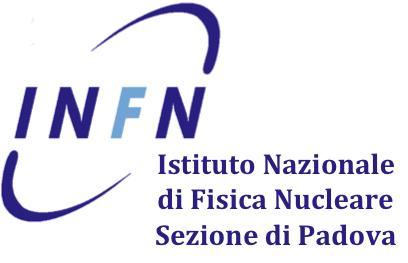 Esperimenti in CSN3
Qualche statistica del 2015 (2014/13):

479 (462/460) FTE
426 (456/323) pubblicazioni ISI
488 (512/560) talk
16 (26/29) tesi dottorato
29 (32/22) laurea (S/V)

Pubb/FTE		    0.79   (0.95) 
Pubb/k€		    0.049 (0.056)
k€/FTE		  16.24   (16.83)
k€/pubbl. ISI  =  20.58   (17.71)
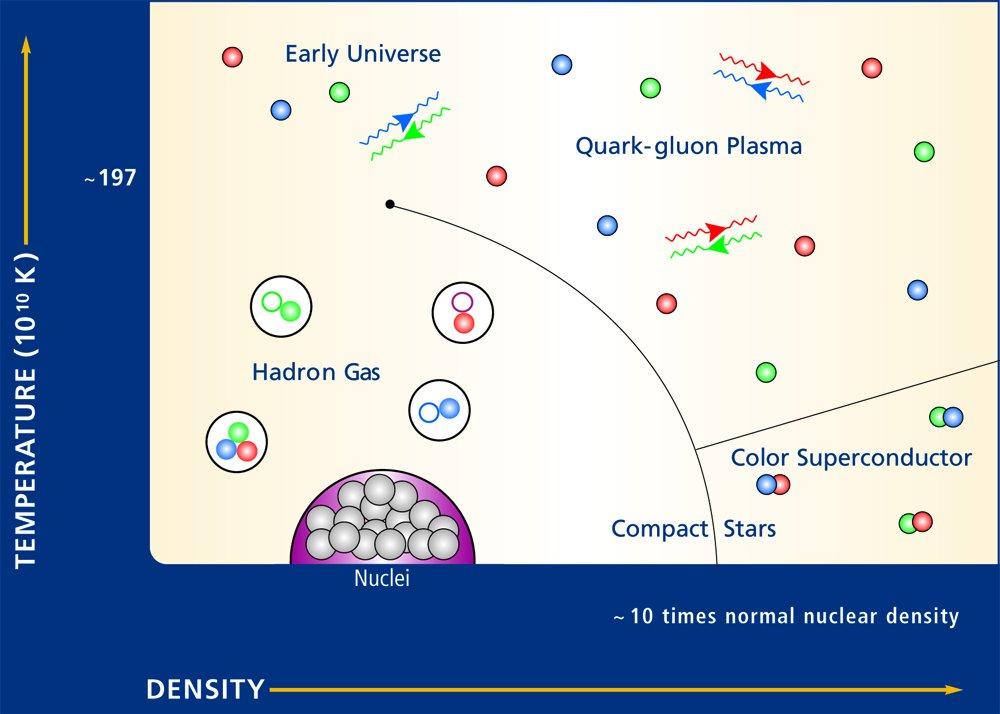 ~135
~175 MeV
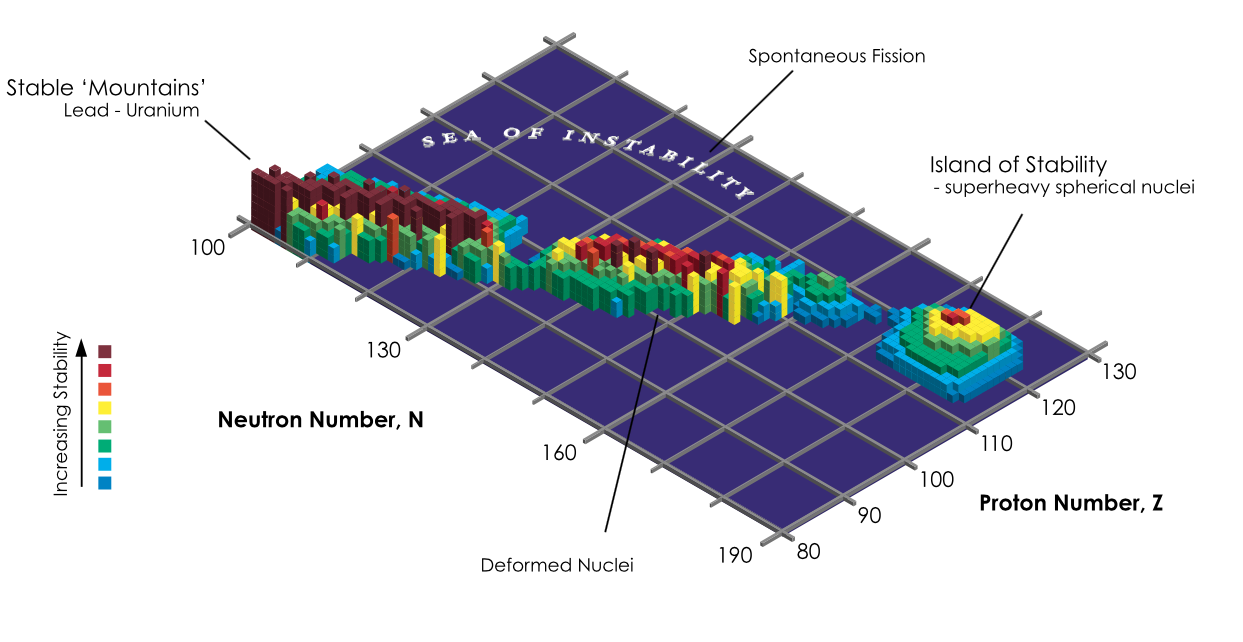 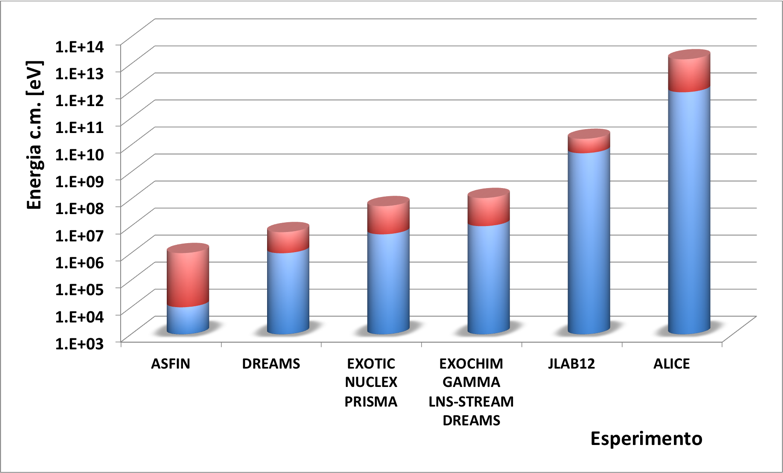 7/12/2016
Esperimenti in CSN3
4
2
Nuclear astrophysics and interdisciplinary researches
Phase transitions of nuclear and hadronic matter
1
3
Quarks and hadron dynamics
Nuclear structure and reaction dynamics
Linea 1
Linea 2
ALICE     Studio delle proprietà del QGP

NEWCHIM   Collisioni tra Ioni pesanti stabili ed esotici 
                       alle energie del tandem ed intermedie
Linea 4

AEGIS      Spettroscopia di anti-idrogeno, “anti-gravità”

ASFIN2   Astrofisica nucleare col metodo del Trojan horse

ERNA2    Nucleosintesi stellare

FOOT     Misura di sezioni d’urto di frammentazione rilevanti per la 
                terapia adronica dei tumori

LUNA3   Astrofisica nucleare

NTOF     Nucleosintesi stellare e tecnologia nucleare

TORIO229 Rivelazione dello stato eccitato a energia più bassa del 229Th

VIP          Ricerca di violazioni del principio di esclusione di Pauli
Linea 3

NUCLEX  Struttura e termodinamica nucleare, dinamica delle reazioni,      
                  fusione/fissione

EXOTIC
LNS-STREAM
PRISMA-FIDES


GAMMA


FAMU    Misura del raggio di Zemach del protone


NUMEN-GR3  Misura delle matrici nucleari in reazioni 
                         di doppio scambio di carica
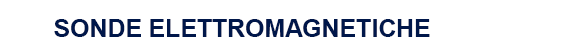 Struttura nucleare, fusione sotto barriera, stati debolmente legati, risonanze, quasi-elastico
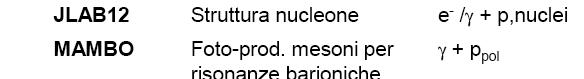 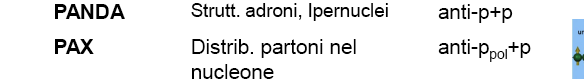 Struttura nucleare in condizioni estreme, dipendenza dell’interazione da isospin, temperatura, momento angolare
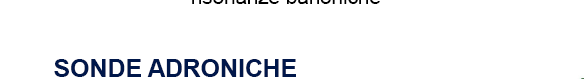 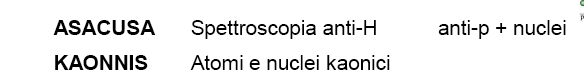 7/12/2016
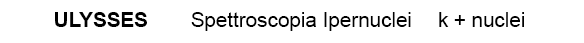 Comunicazioni M. Taiuti - 1
Budget 2017: 9.8 M€, +600k€ per:
Assegnazioni straordinarie (350 k€) per LUNAMV e GAMMA
Finanziamento extra per nuove iniziative (FOOT) 
Nuova procedura per apertura nuove iniziative con fondi aggiuntivi
Finora meccanismo con referaggio non ‘’rigido’’
Da adesso: 
CSN3 riceverà fondi per ‘’funzionamento ordinario’’
operation degli esperimenti come risulta dalle medie degli ultimi anni?
Fondi ulteriori solo a fronte di nuove iniziative
Nuove iniziative: referaggio CSN, quindi presentazione del proponente e del presidente di CSN alla GE, cui spetta l’approvazione finale
7/12/2016
Comunicazioni M. Taiuti - 2
Fondi ulteriori solo a fronte di nuove iniziative:
FOOT, SPES, EIC, PANDORA
FOOT come banco di test per il nuovo meccanismo
assegnati 148.5/277 k€ per 26 FTE (5,7 k€/FTE, media CSN3 ~15)
SPES: implica il raggruppamento di tutte le sigle afferenti al programma scientifico di SPES
EIC: iniziativa già partita in CSN1, interesse da parte di JLAB12, COMPASS. Riunione in Italia di EICUG nel 2017
Giornata informativa a Genova il 17/01/17 organizzata da JLAB12                                
PANDORA: studio delle sezioni d’urto di cattura elettronica in plasma
7/12/2016
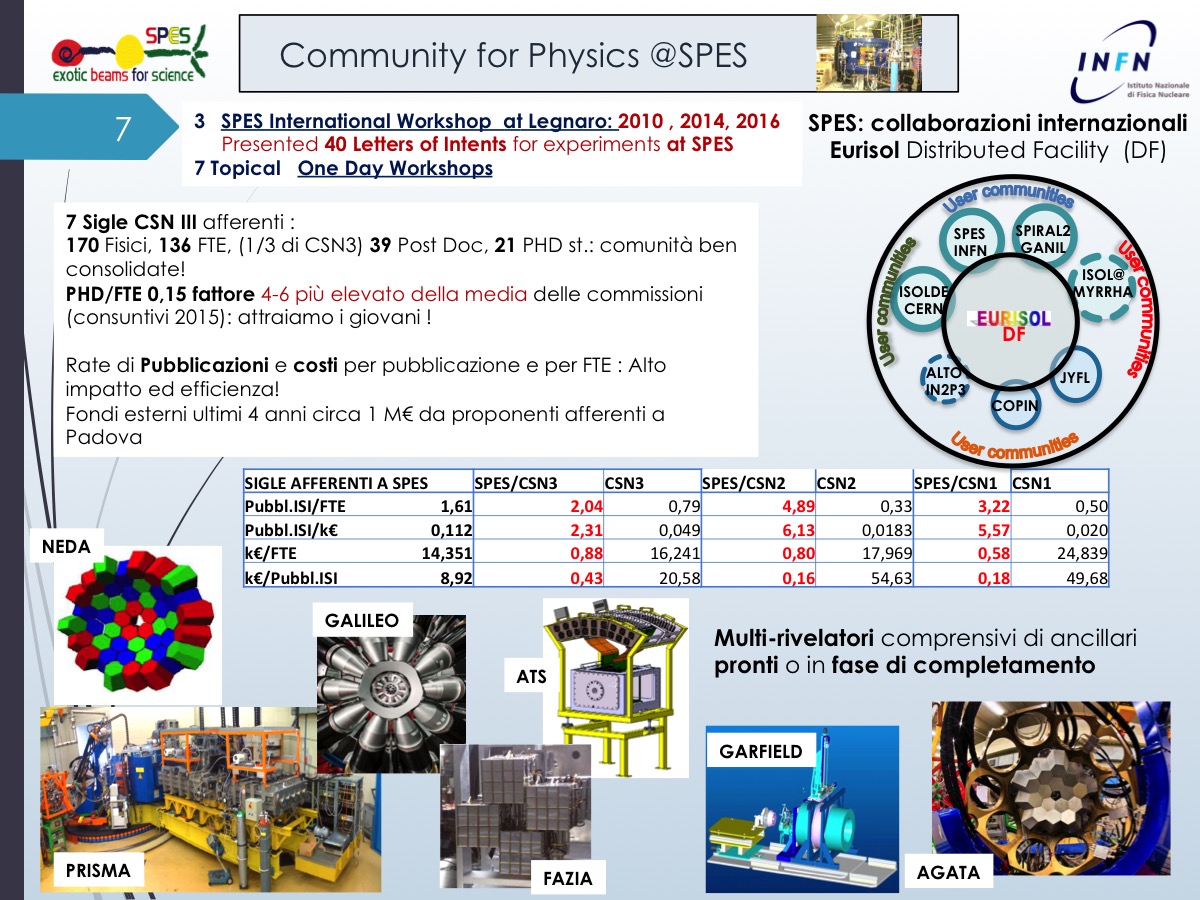 7/12/2016
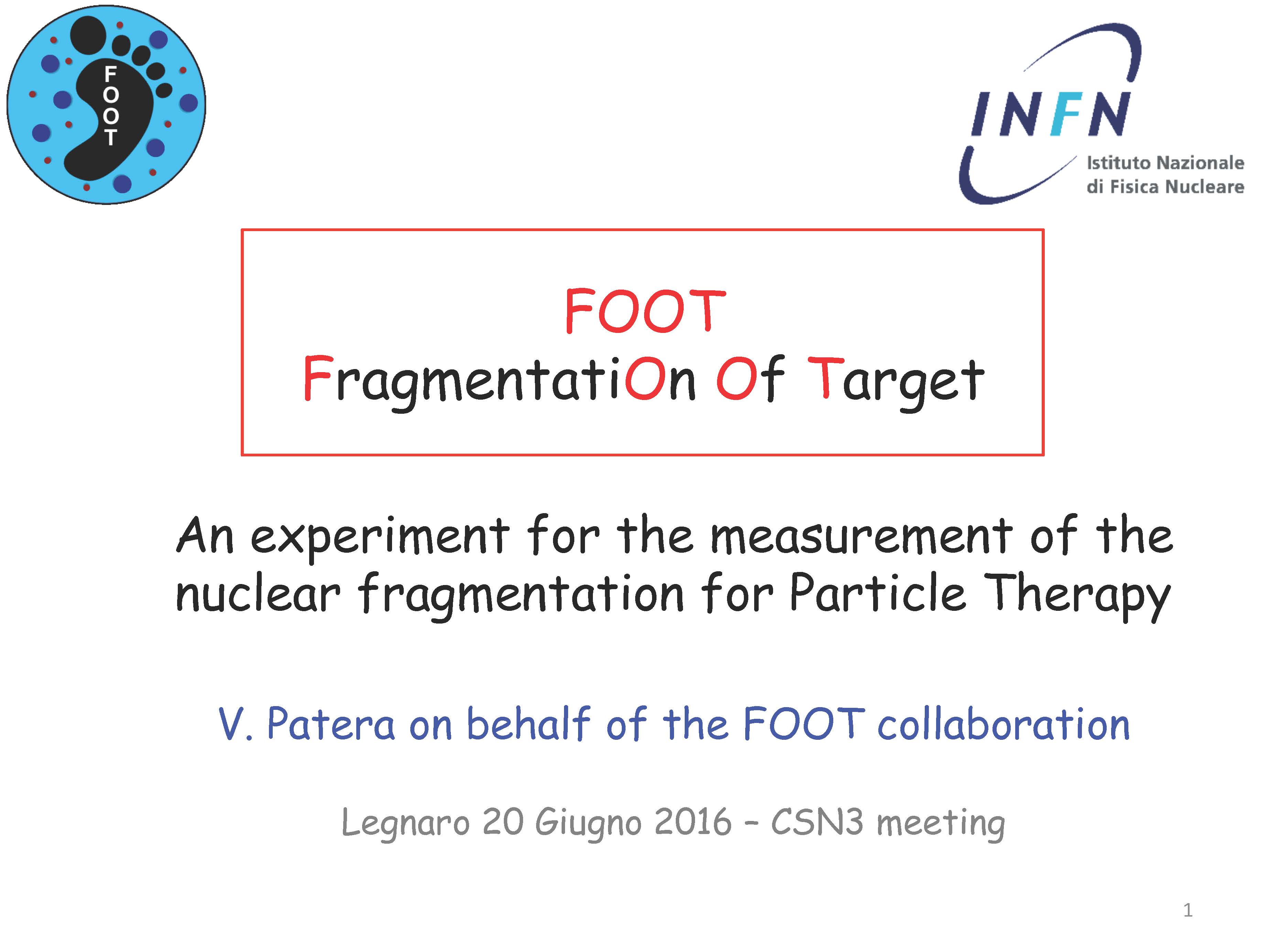 7/12/2016
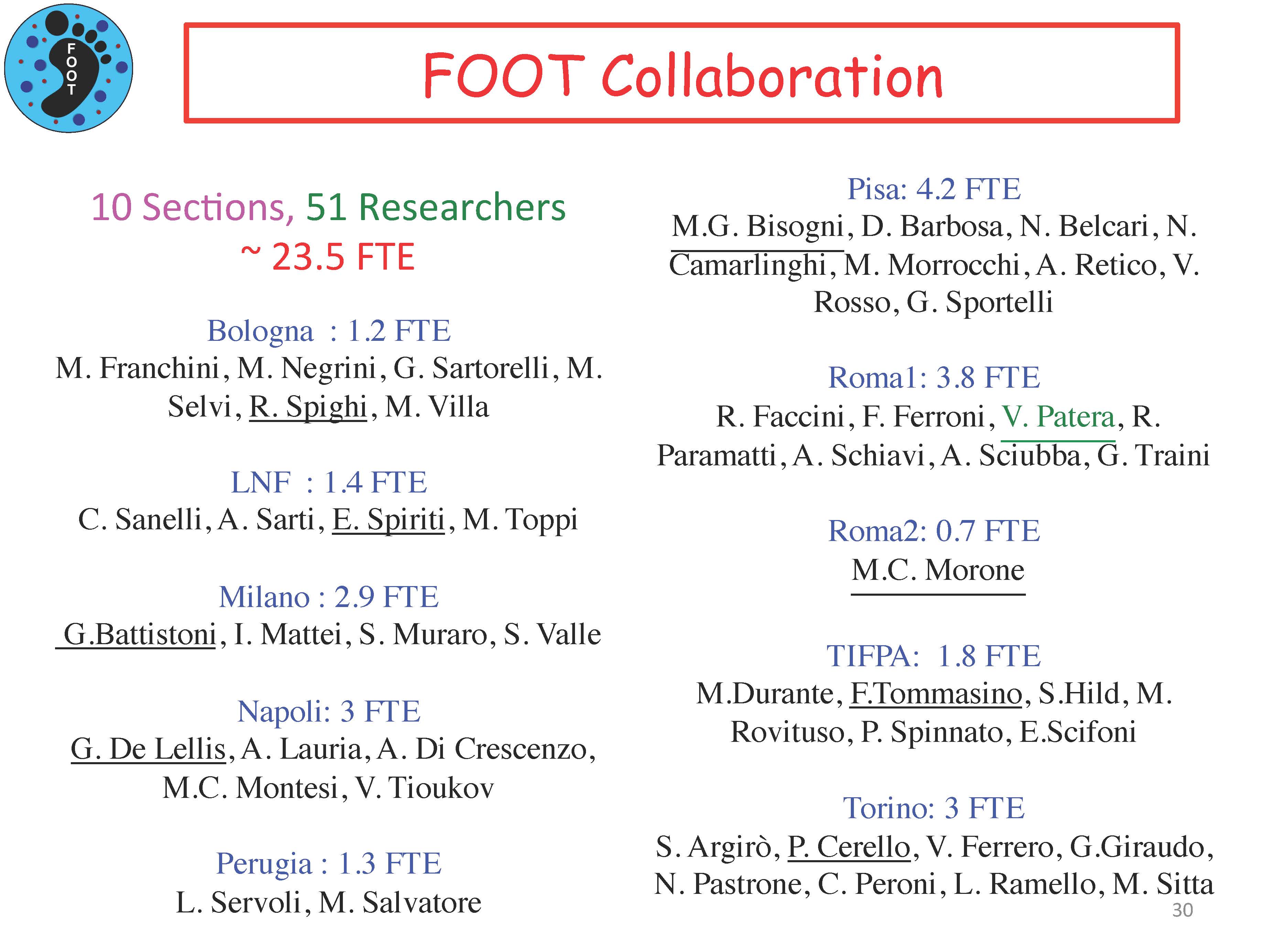 7/12/2016
7/12/2016
7/12/2016
7/12/2016
7/12/2016
[Speaker Notes: TPS Treatment Planning System]
7/12/2016
Portability is a must (~2 m)
7/12/2016
Portability is a must (~2 m)
7/12/2016
Assegnazione 2017: k€ 148.5
(+ call MoveIt CSN5)
7/12/2016
7/12/2016
7/12/2016
7/12/2016
7/12/2016
7/12/2016
7/12/2016
Preventivo spesa: 150 k€ / 5 y
Assegnazione 2017:  32 k€
7/12/2016
Bilancio 2017 – LE cifre
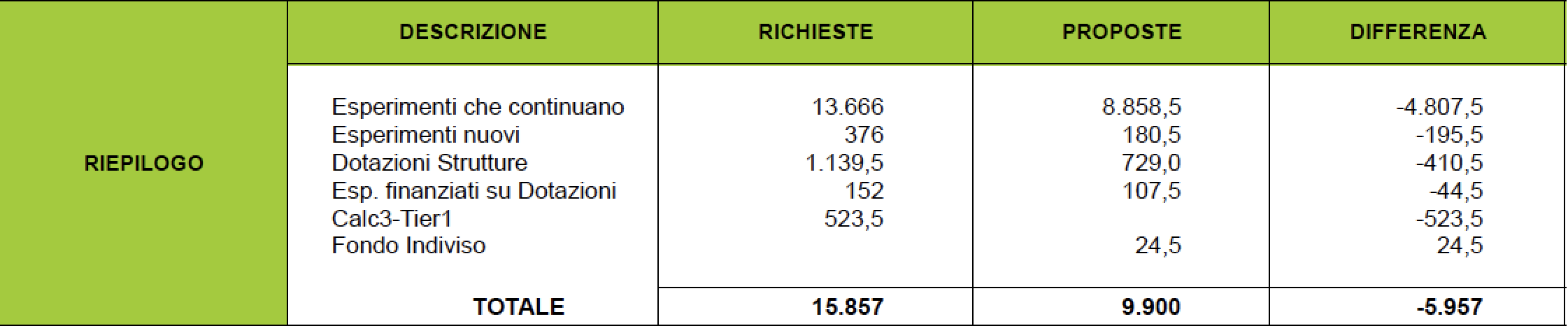 - 37.6%
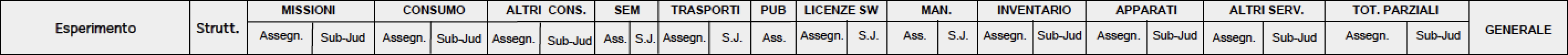 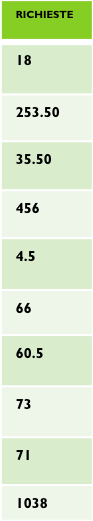 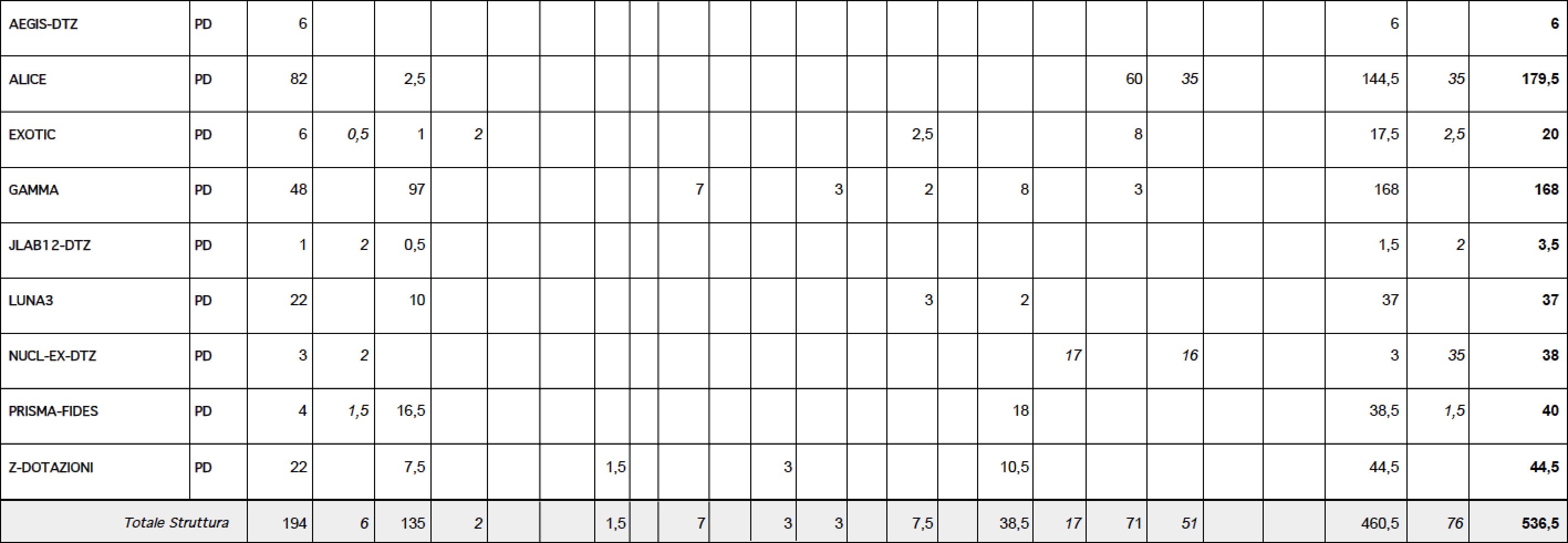 - 48%
7/12/2016
Bilancio 2017 – LE cifre
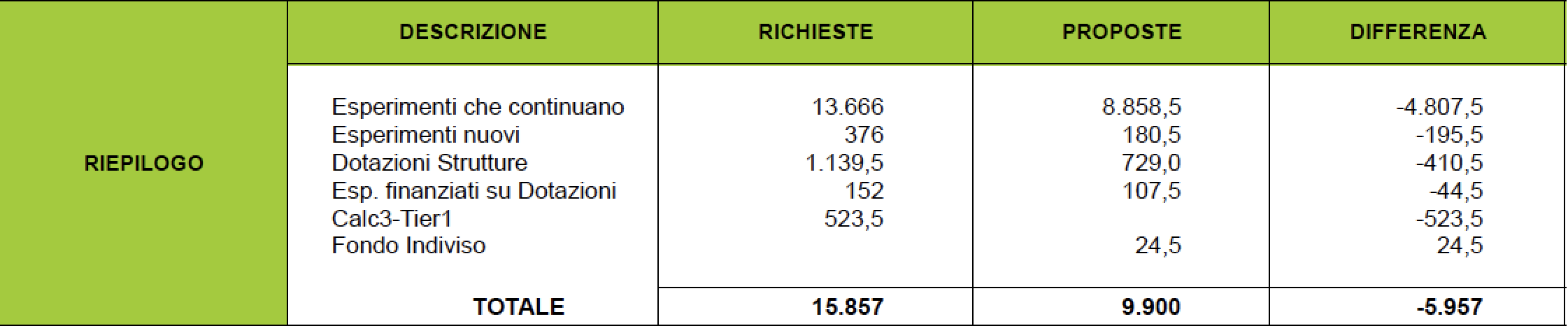 - 37.6%
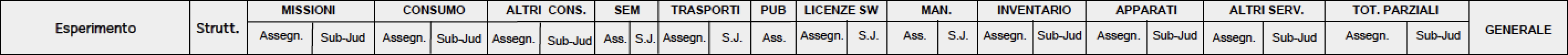 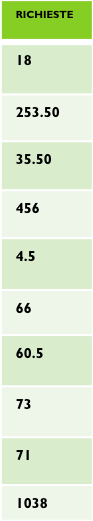 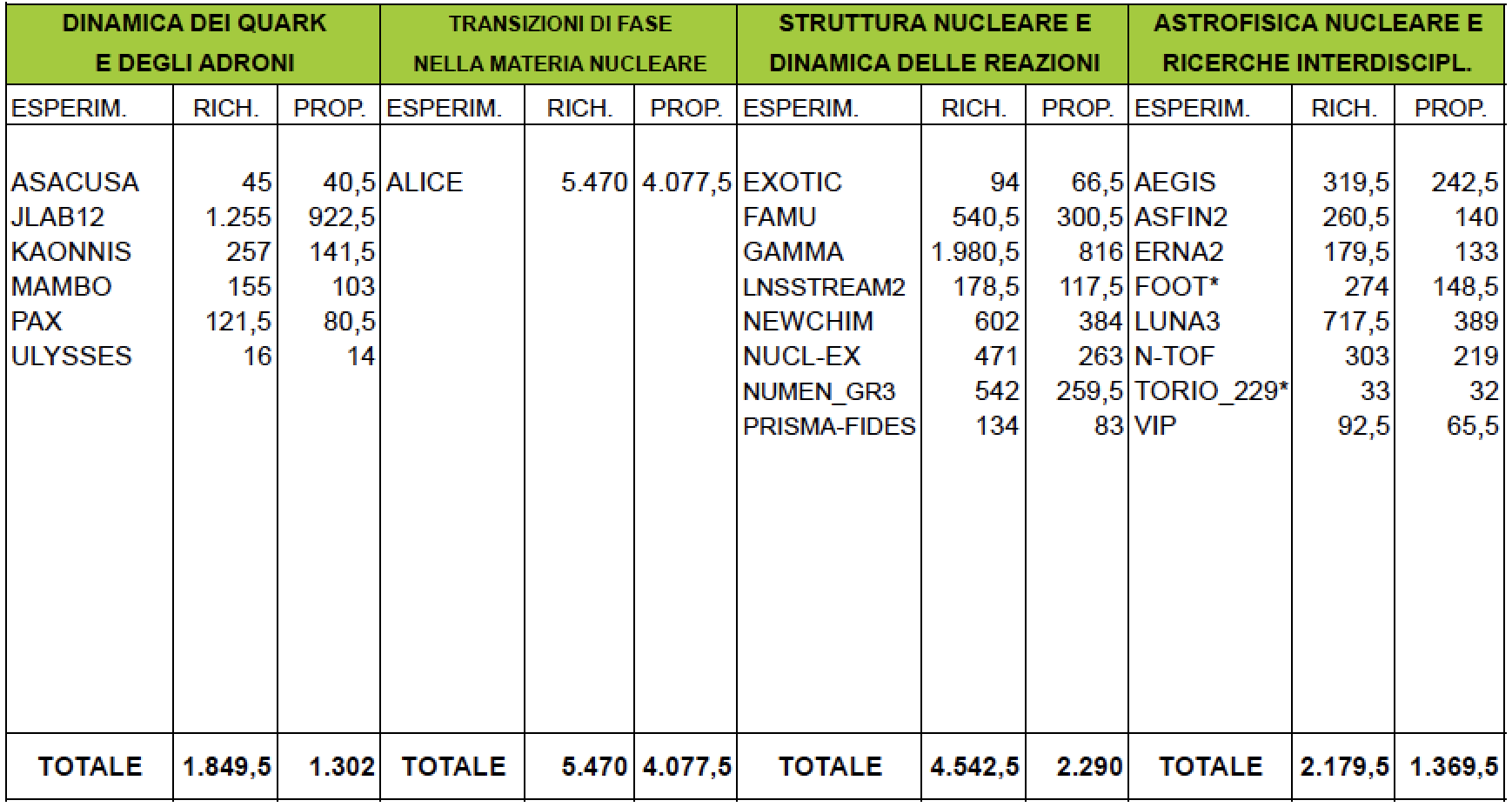 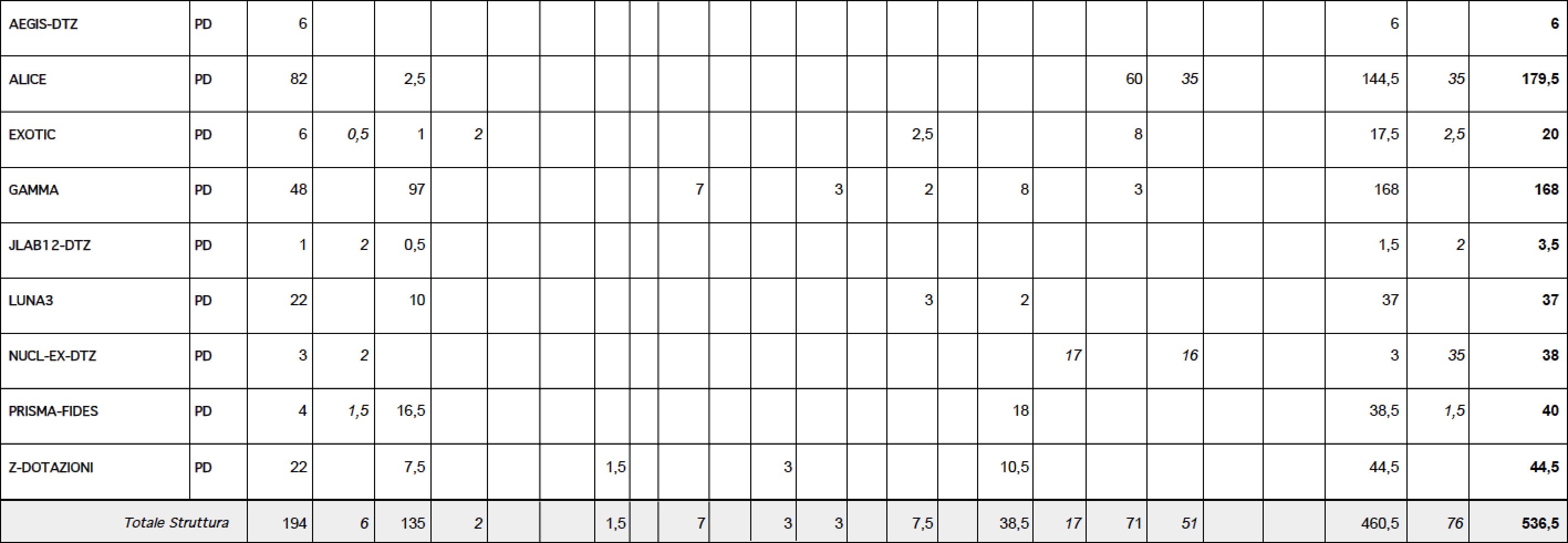 - 48%
7/12/2016
Varie
TIFPA: presenti 2 FTE in attività di CSN3, assegnati fondi a condizione di regolare l’afferenza
Settimana successiva al bilancio: M. Taiuti eletto spokeperson di KM3NET
E. Nappi su SPES
MAC: Prete e Bisoffi presentano stato dell’acceleratore, si parla di ritardi da 1 a 2 anni (anno0: 2019)
Errore nella stima delle difficoltà del progetto. Chiesta una valutazione sulle necessità e criticità, a partire dal personale
EN e MT esprimono preoccupazione sulla visione del prossimo direttore dei LNL riguardo alla fisica, EN chiederà un intervento in GE
7/12/2016
FINE
Grazie dell’attenzione
7/12/2016